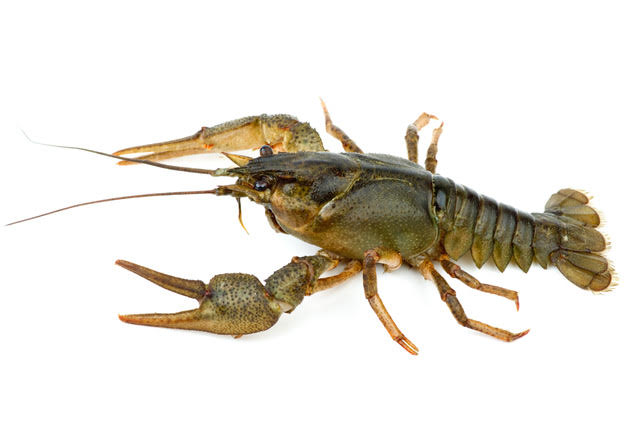 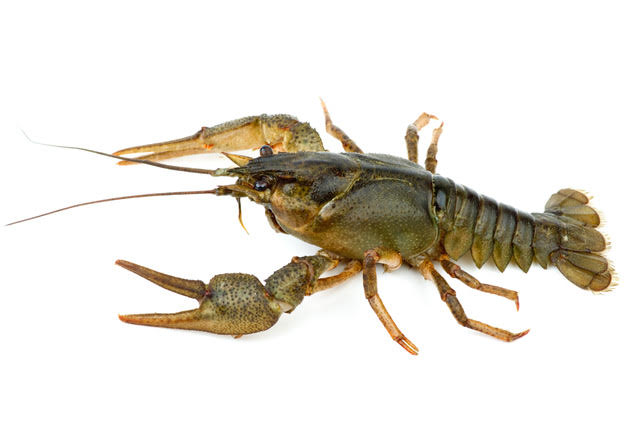 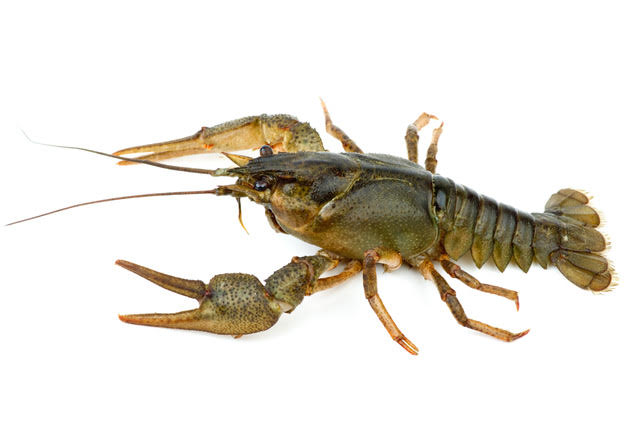 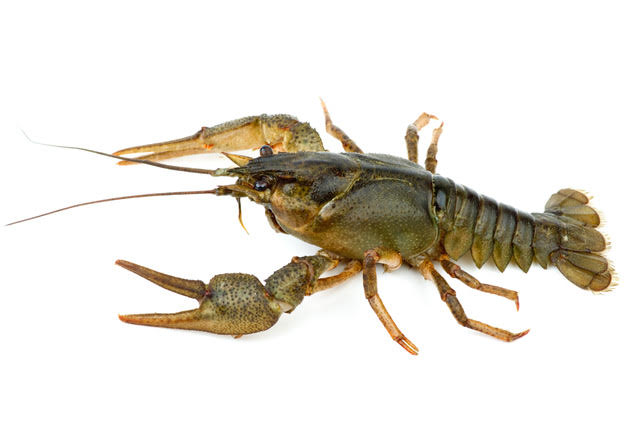 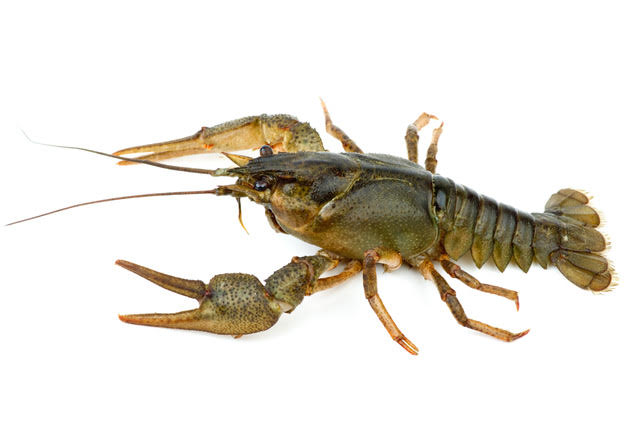 E
D
B
C
A
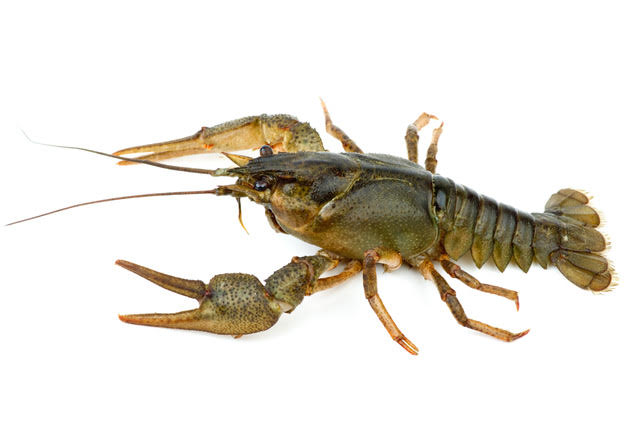 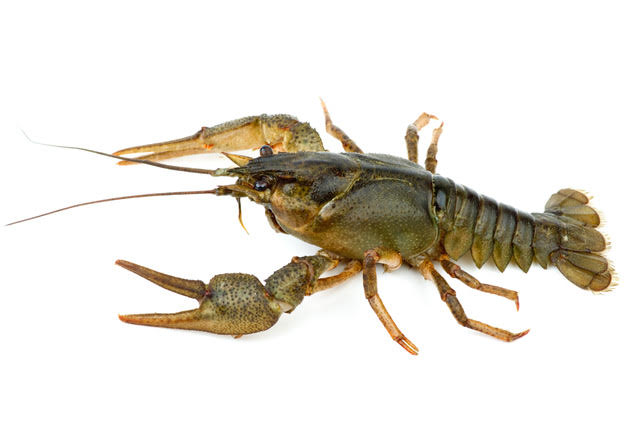 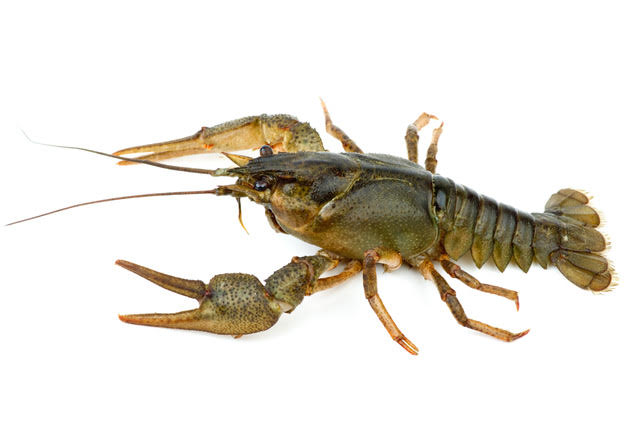 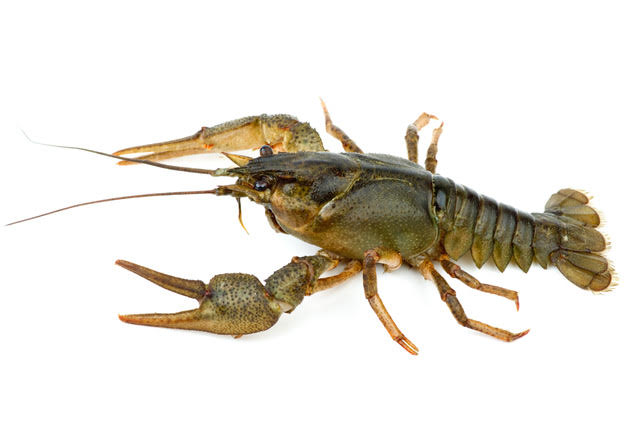 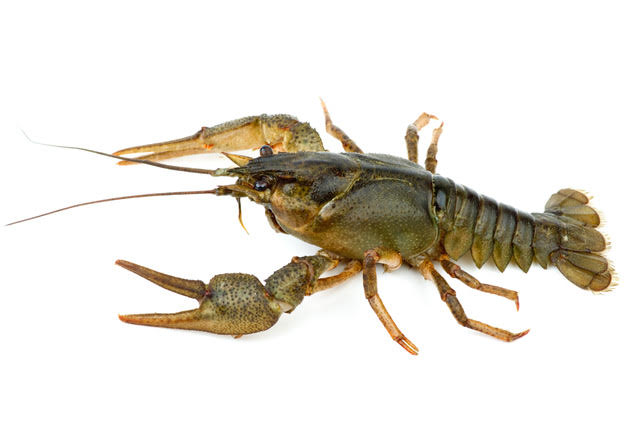 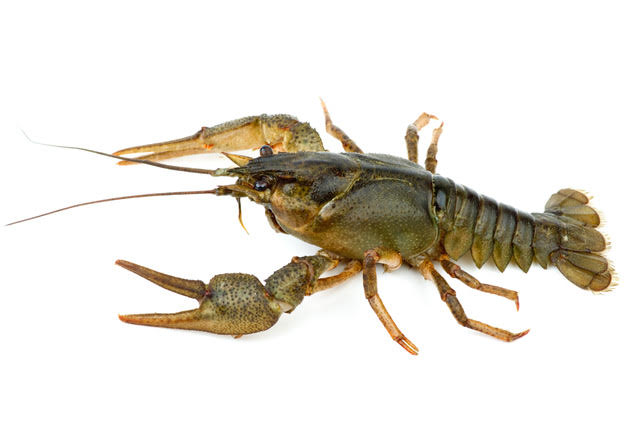 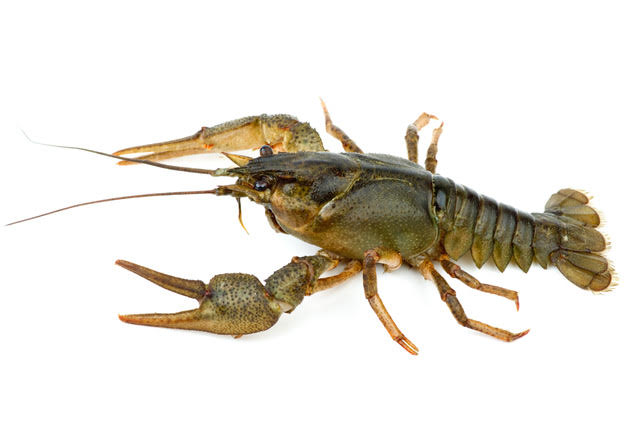 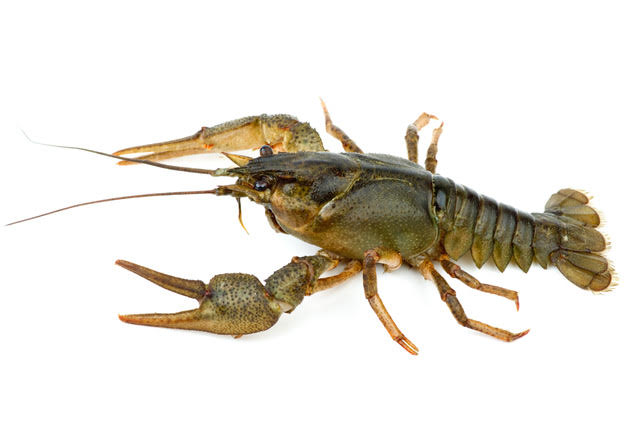 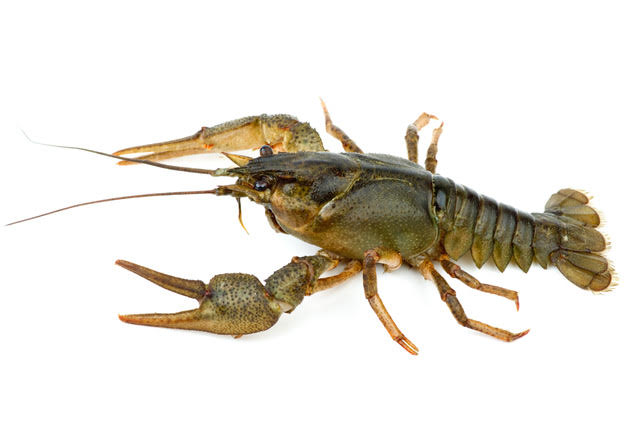 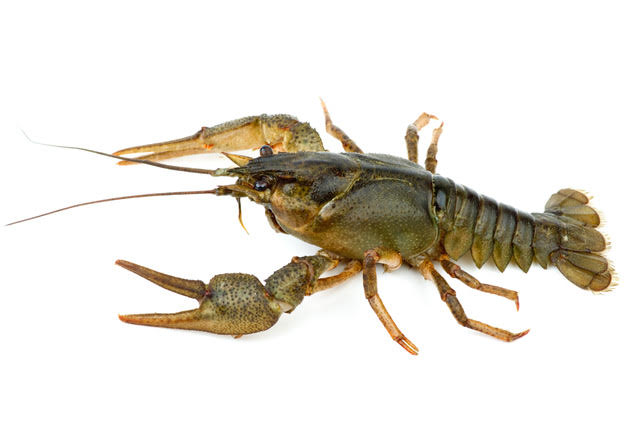 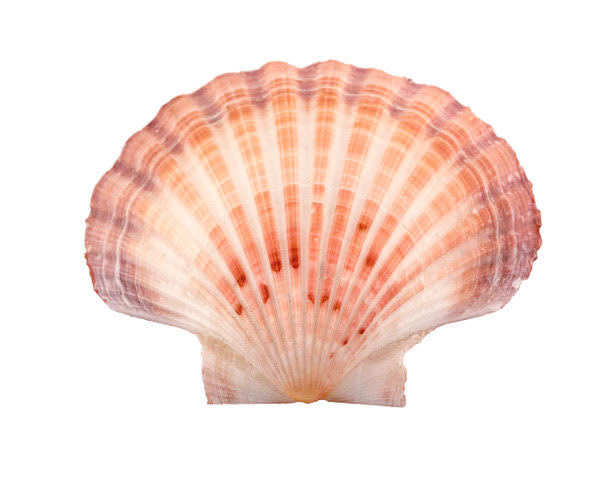 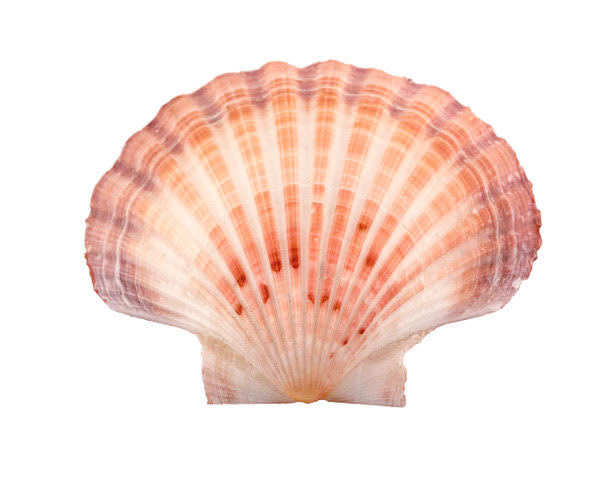 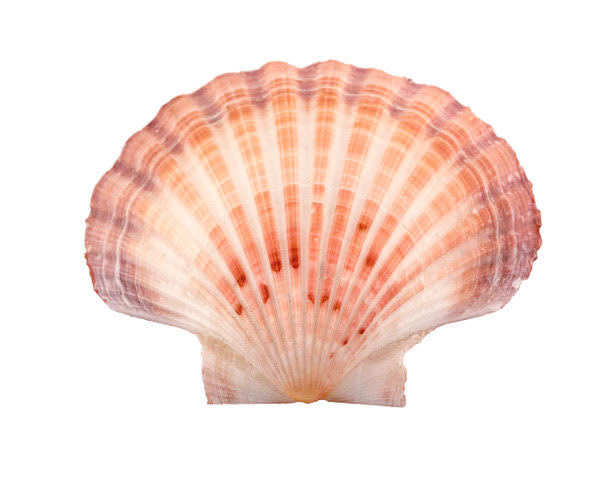 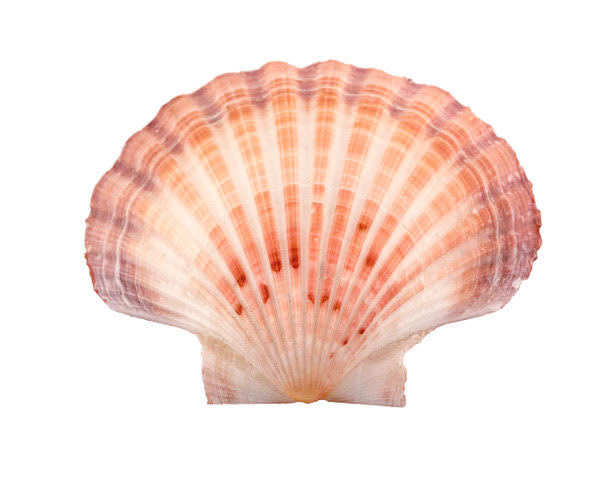 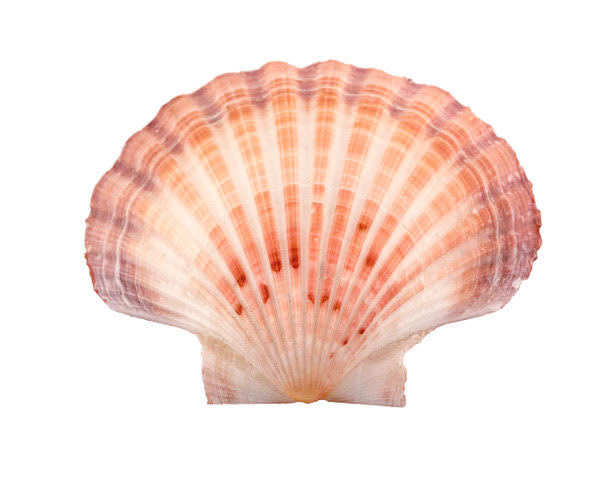 0
1
2
4
8
The offer is two koura.
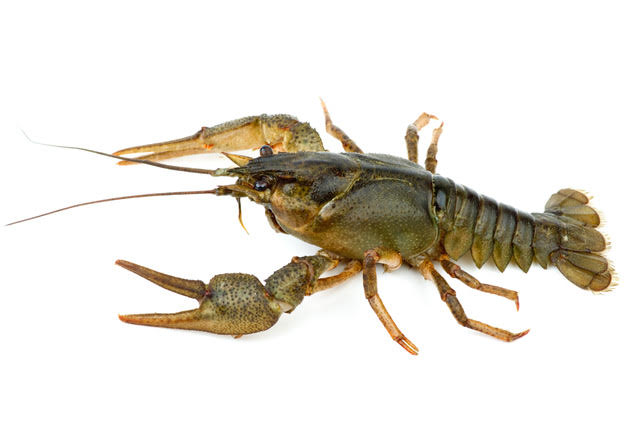 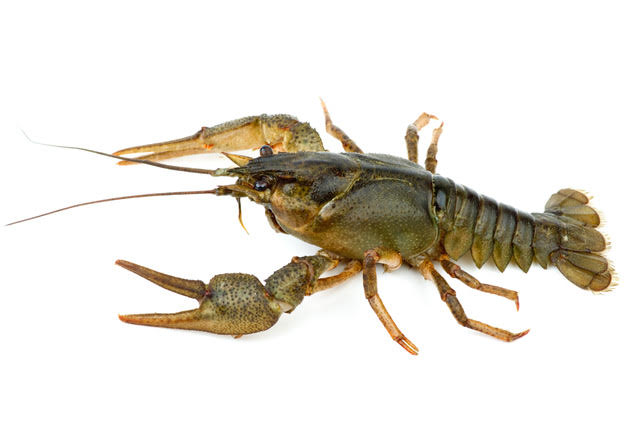 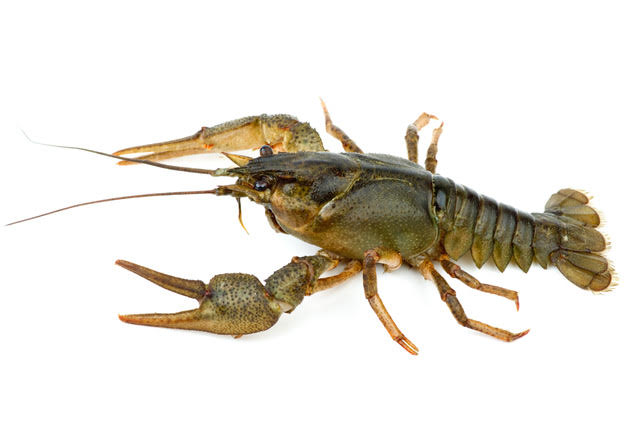 E
D
A
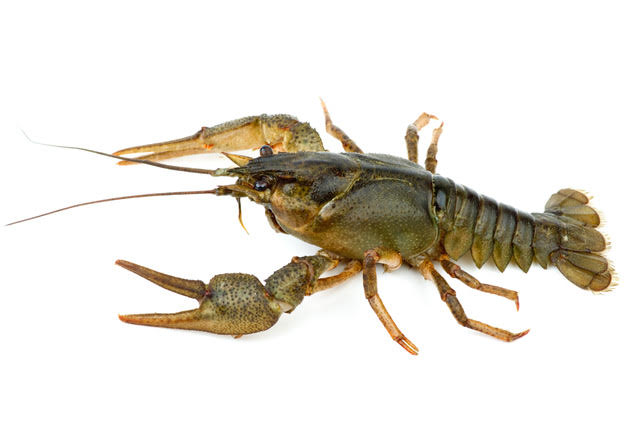 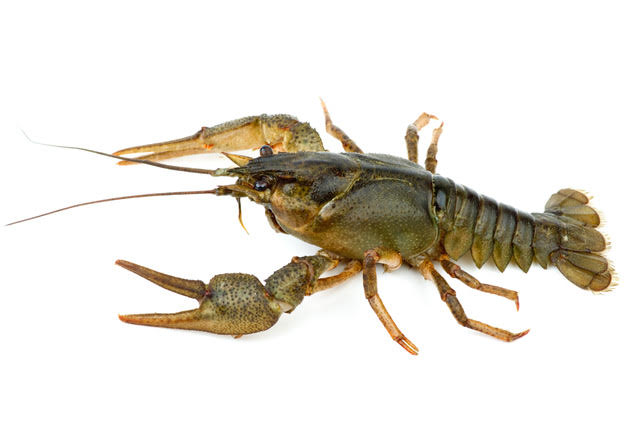 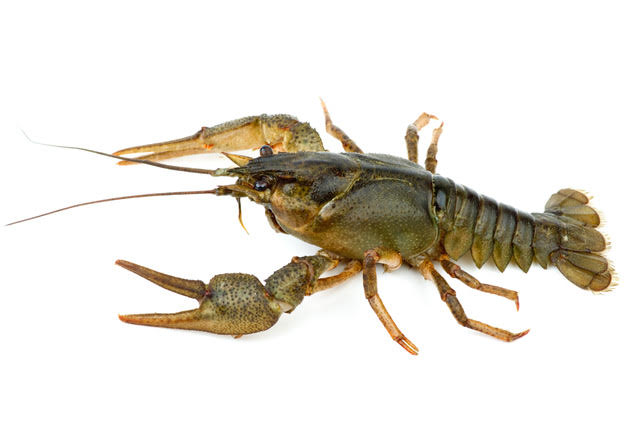 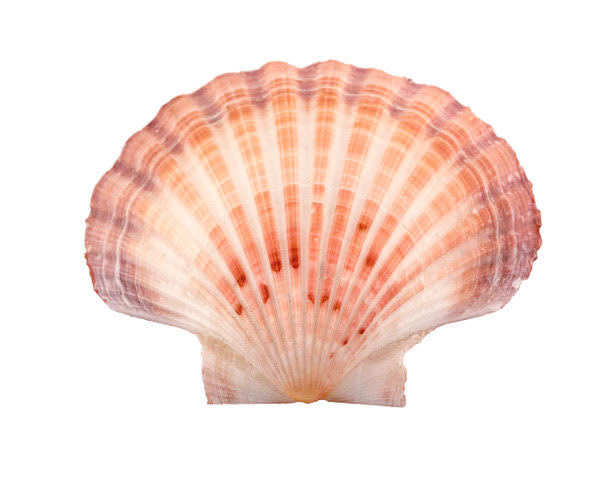 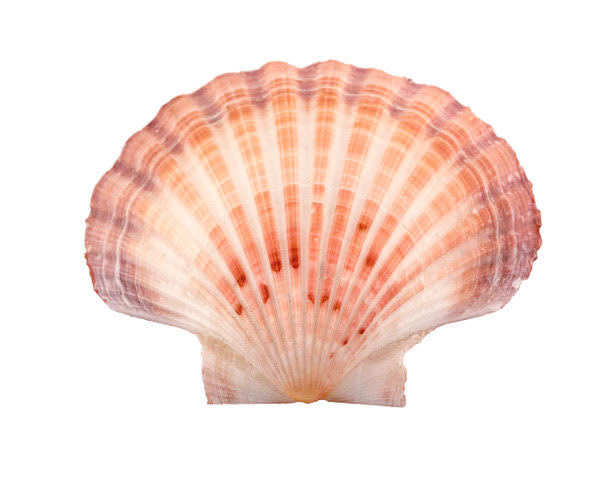 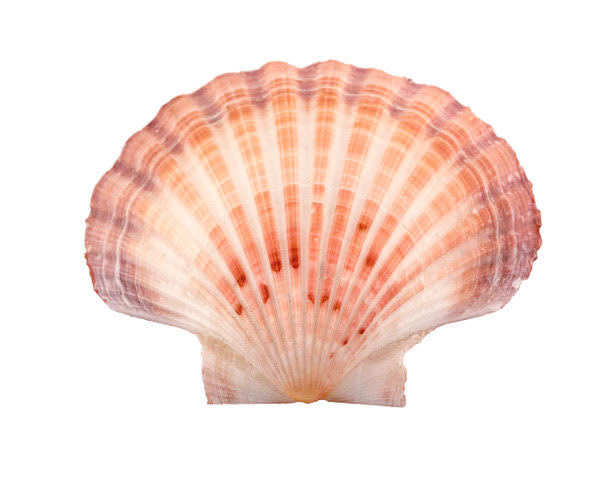 0
2
4
The offer is three koura.
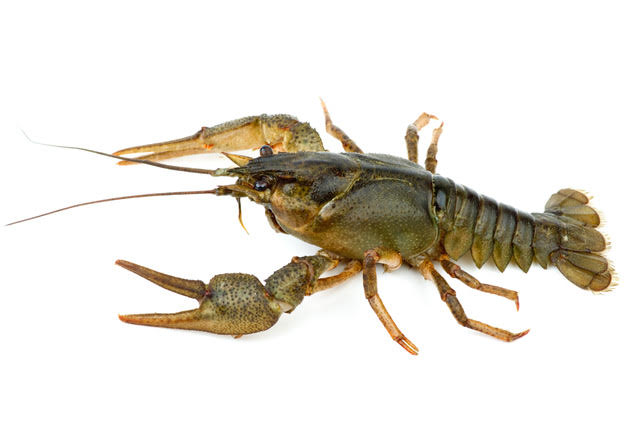 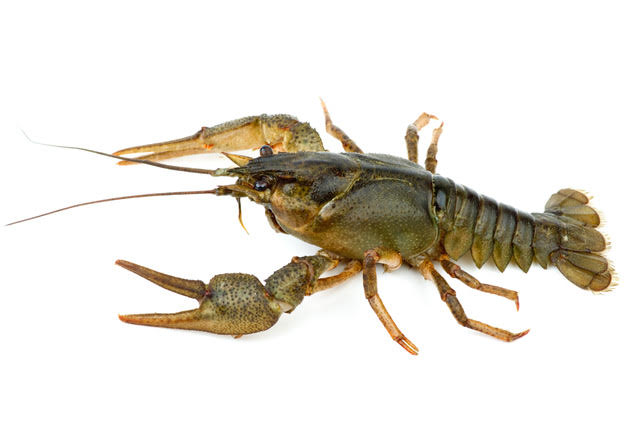 E
D
C
A
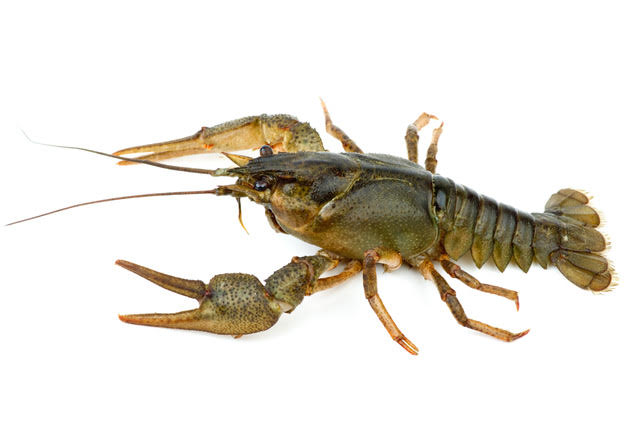 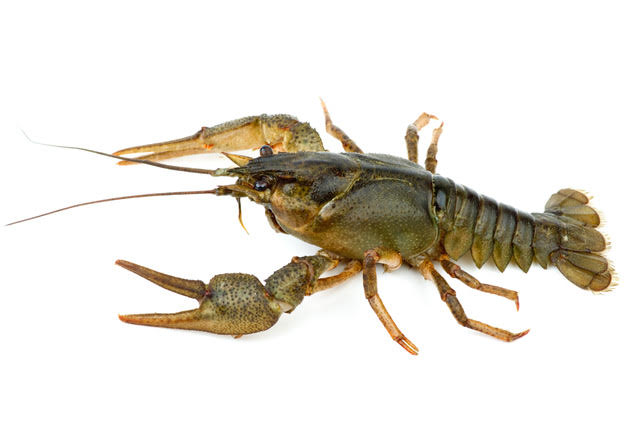 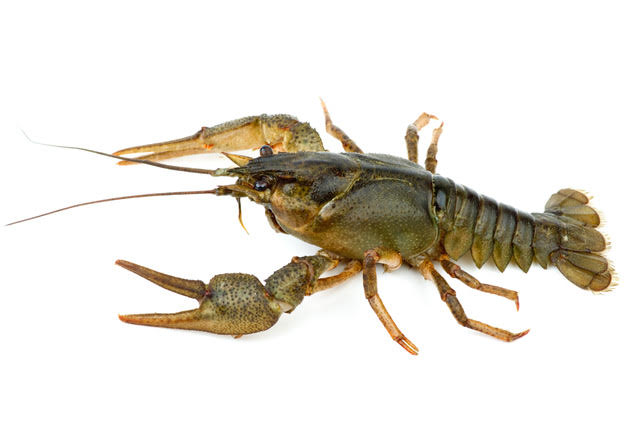 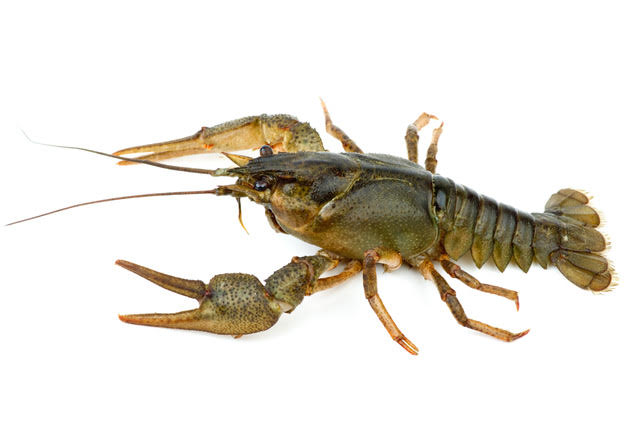 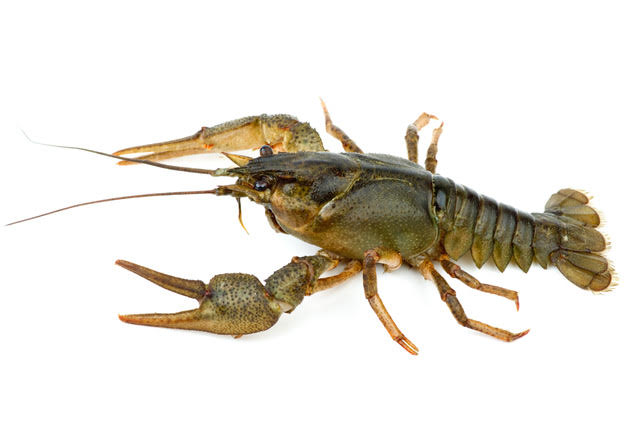 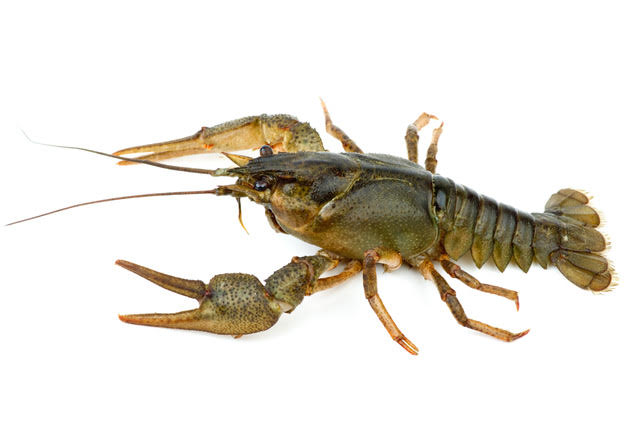 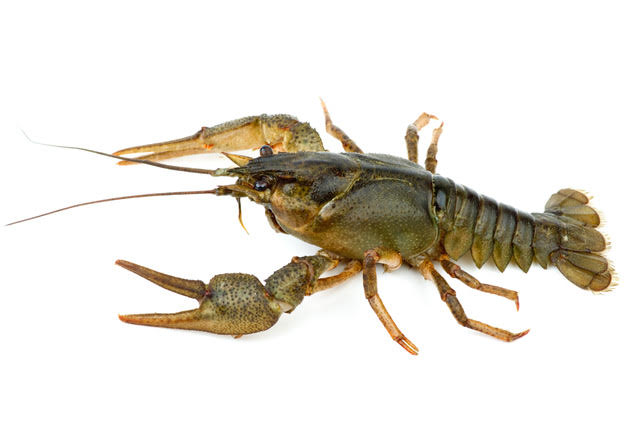 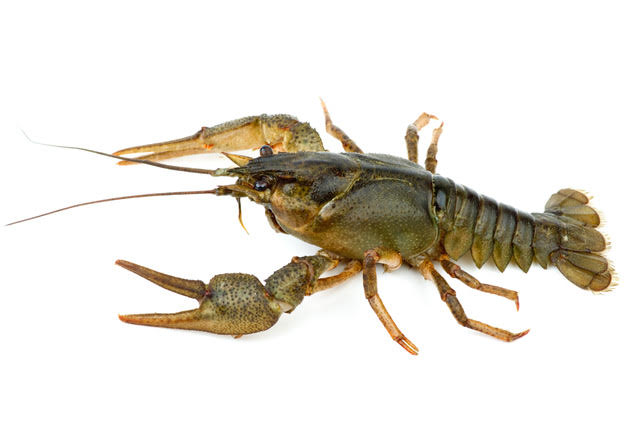 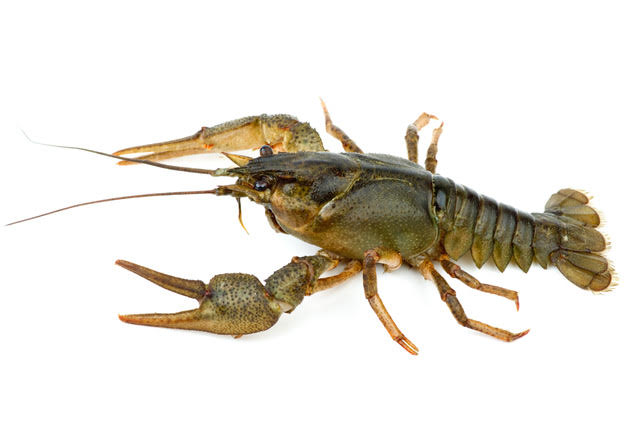 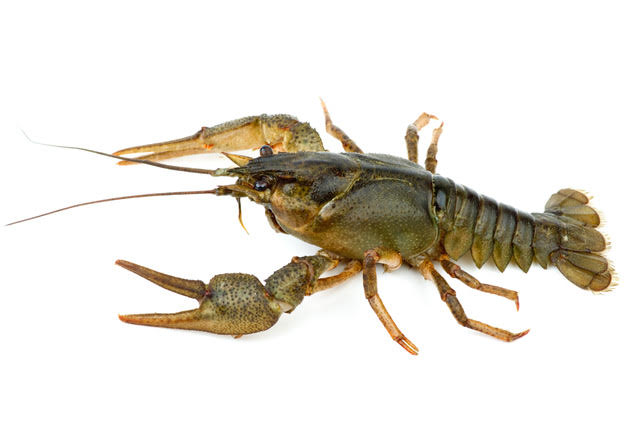 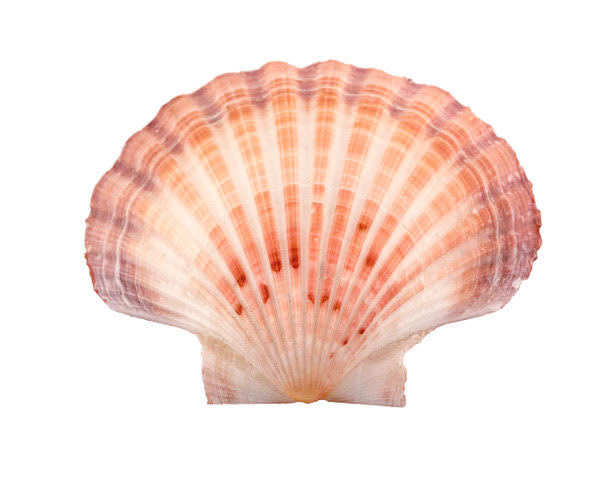 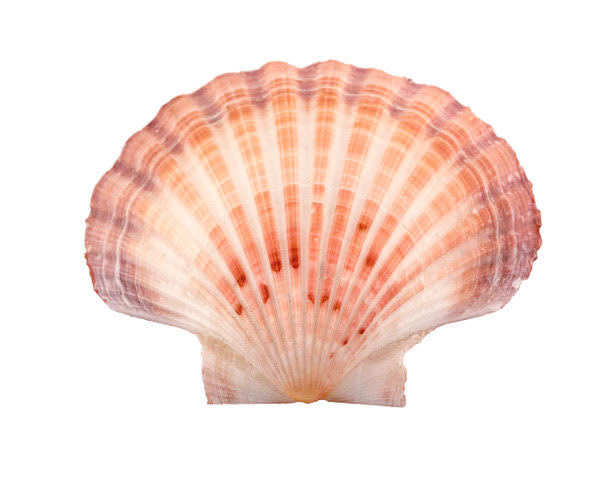 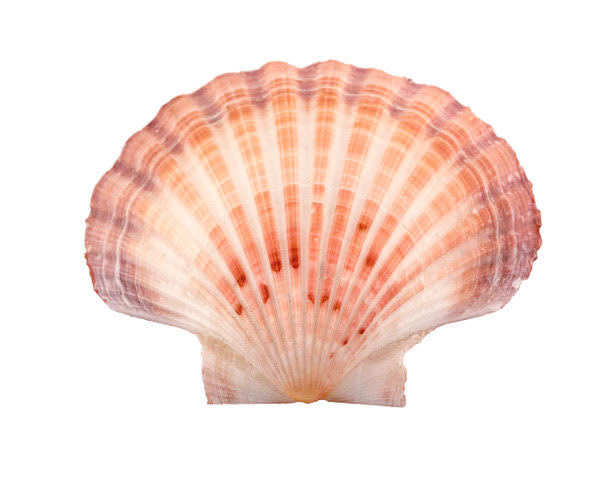 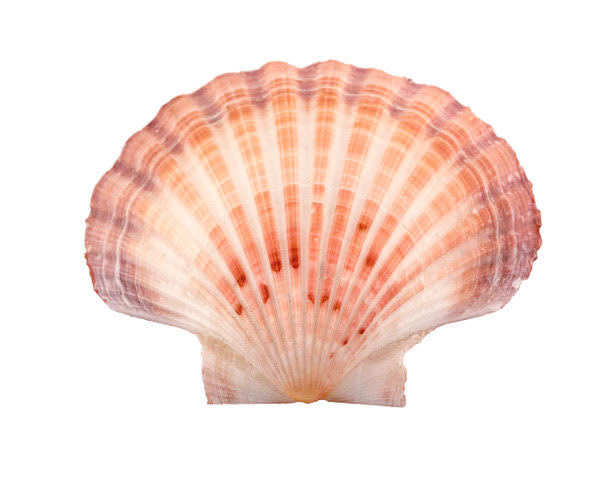 0
1
4
8
The offer is four koura.
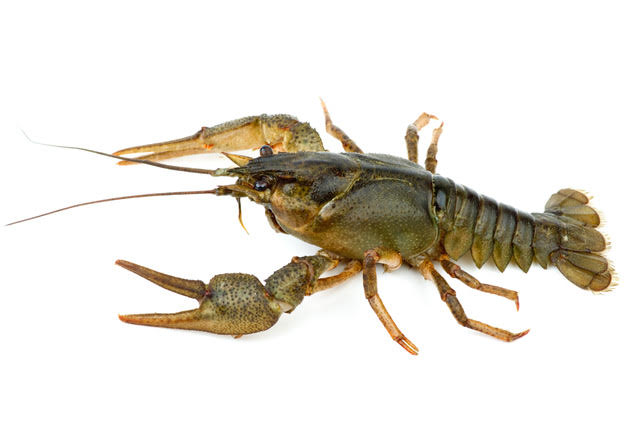 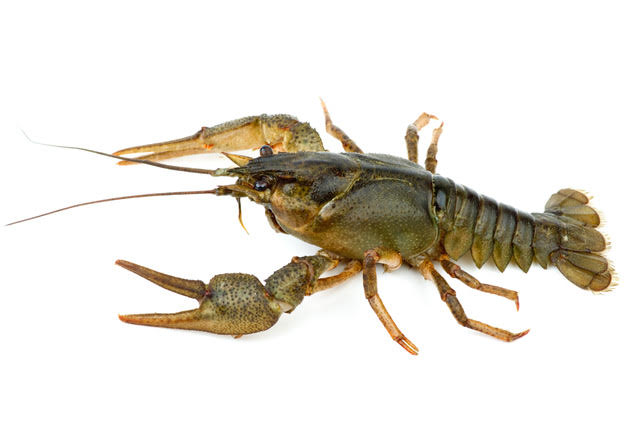 D
C
B
A
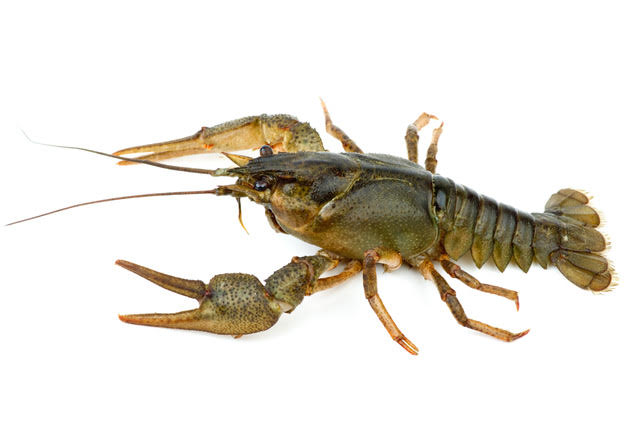 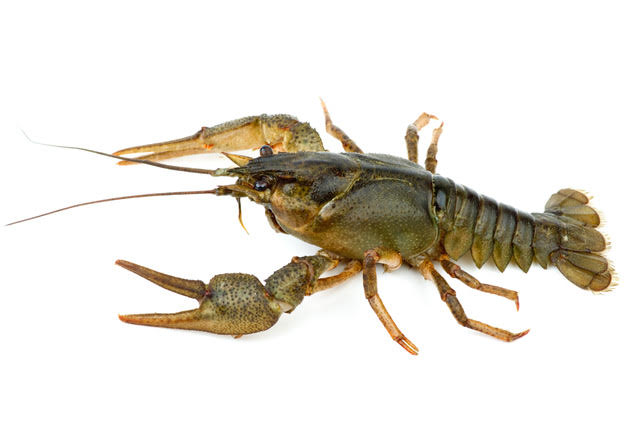 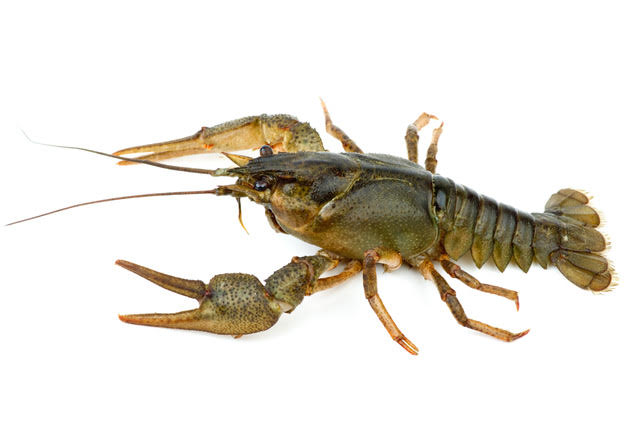 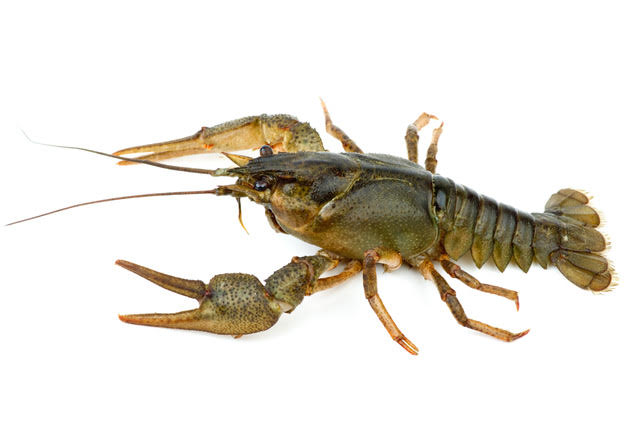 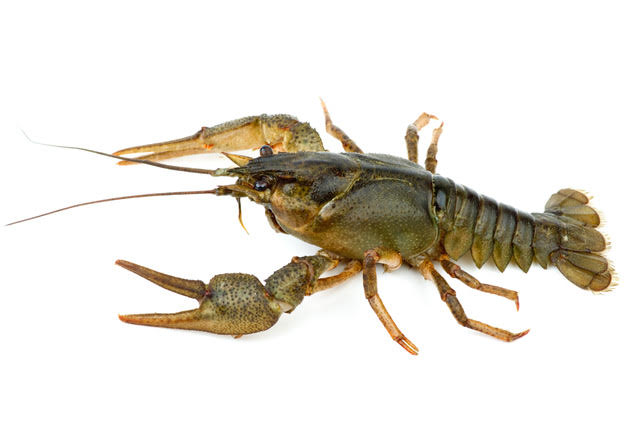 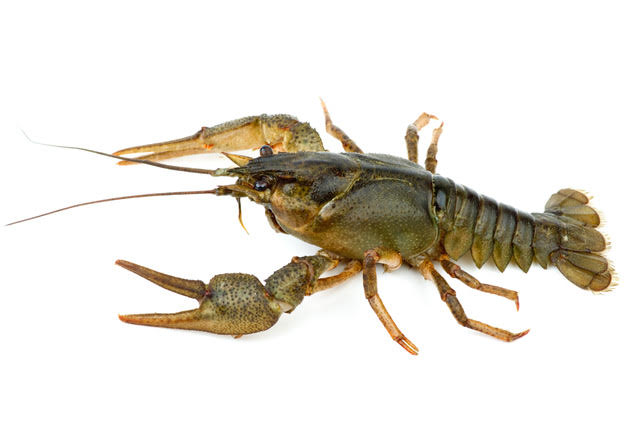 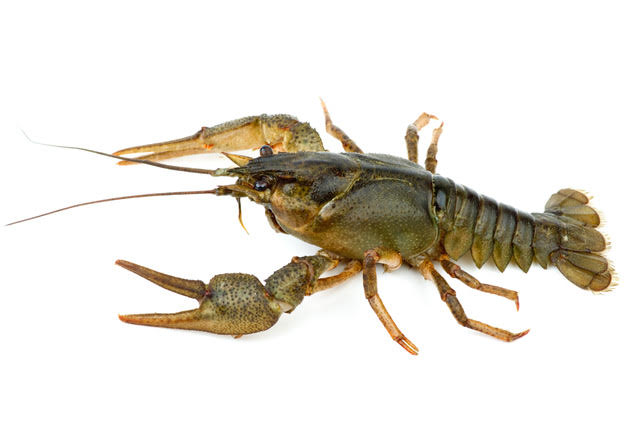 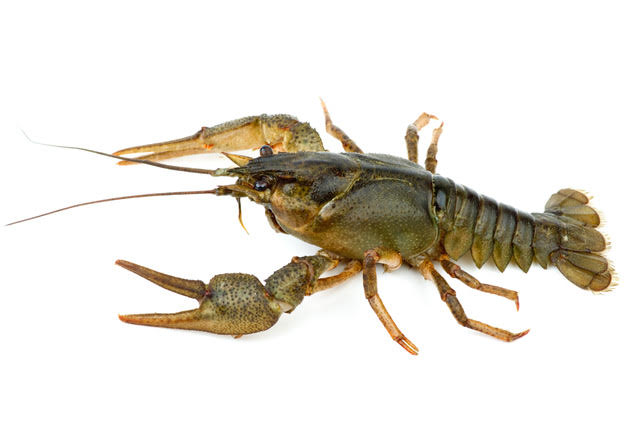 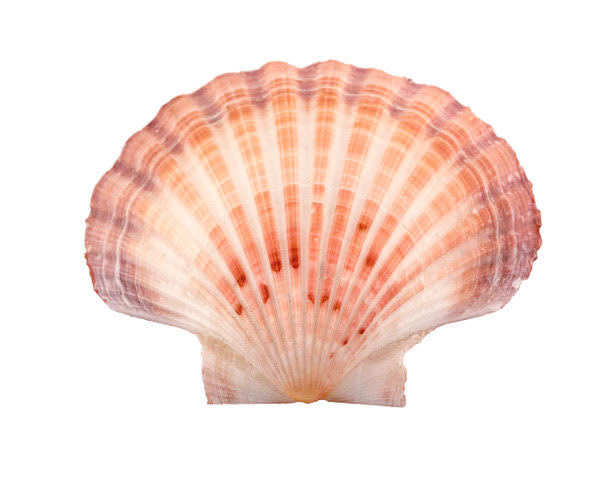 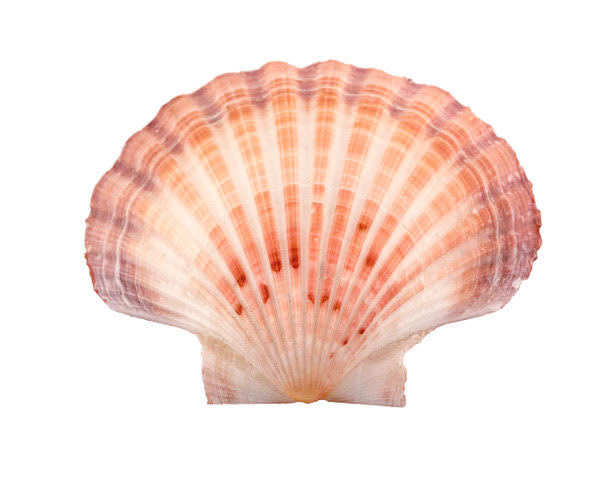 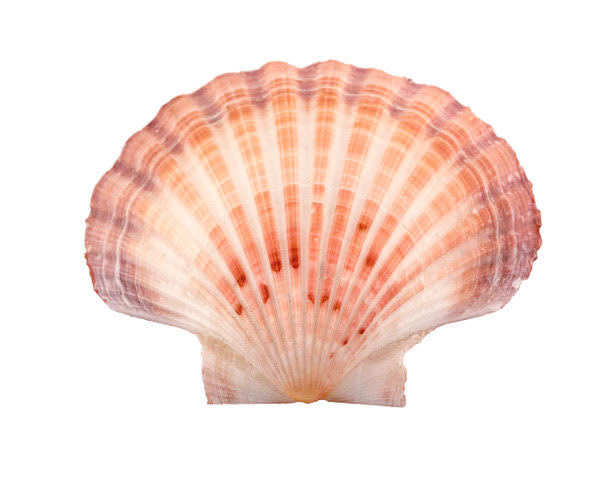 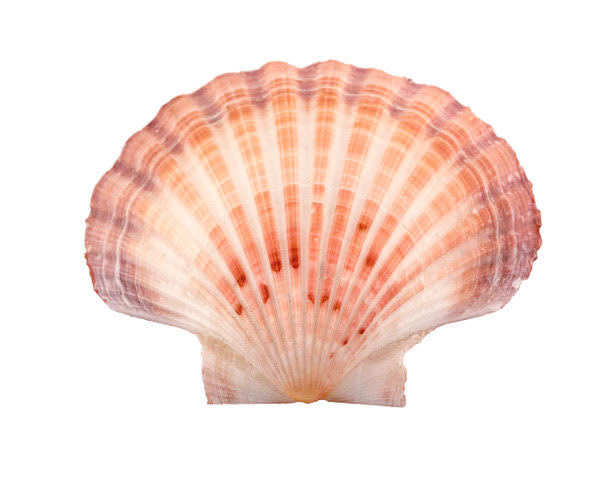 0
1
2
8